Space Weather Bootcamp (week 1)
Thurs 8th June 2017
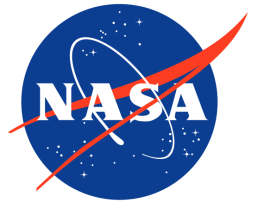 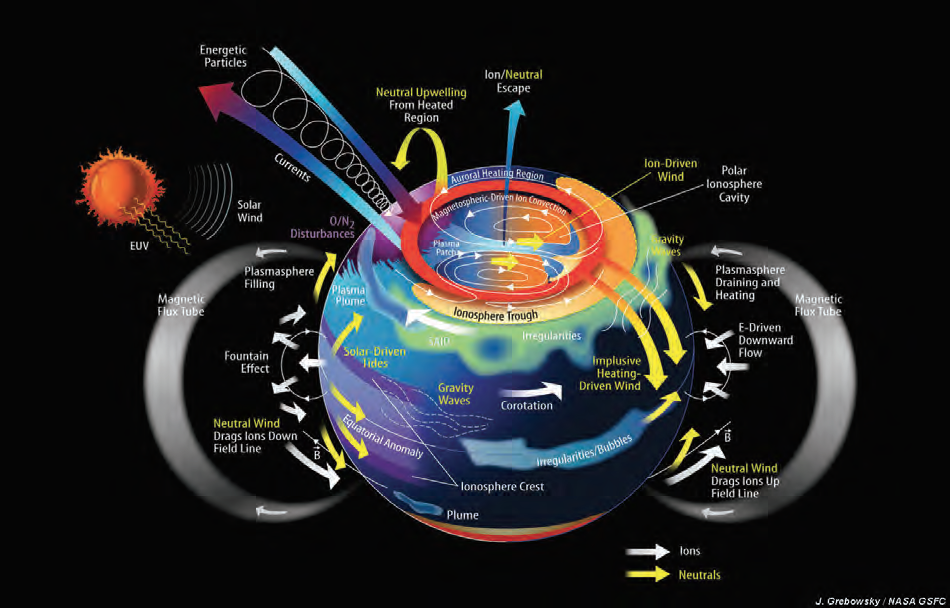 Introduction to the neutral atmosphere
Erin Dawkins
Space Weather Lab (Code: 674)erin.dawkins@nasa.gov
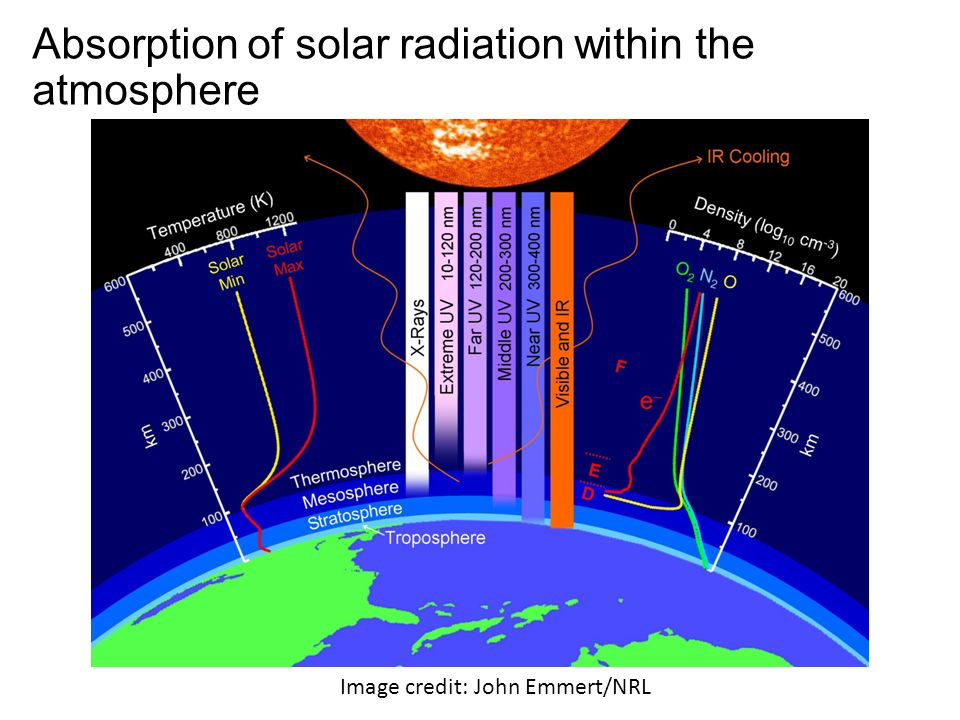 Image credit: John Emmert/NRL
[Speaker Notes: Image credit: John Emmert/NRL.]
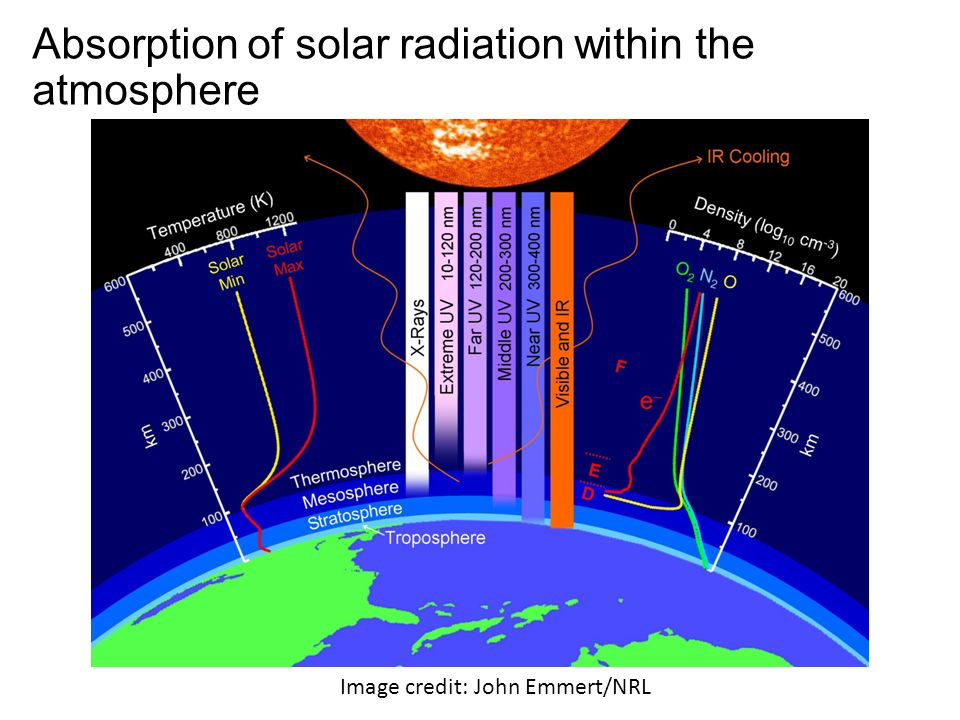 Image credit: John Emmert/NRL
[Speaker Notes: Image credit: John Emmert/NRL.]
Absorption of solar radiation
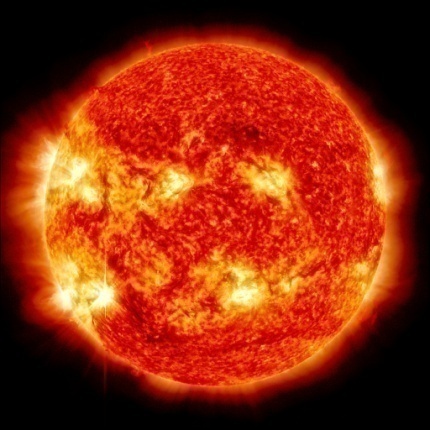 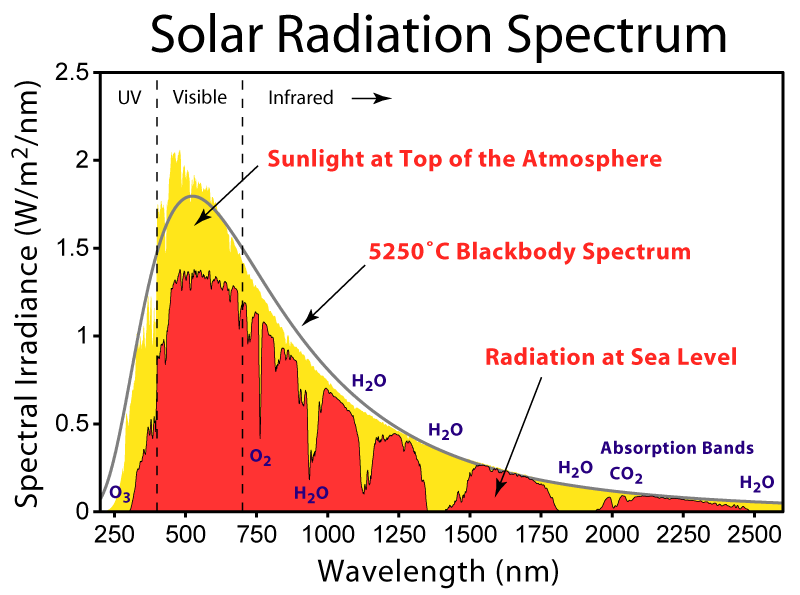 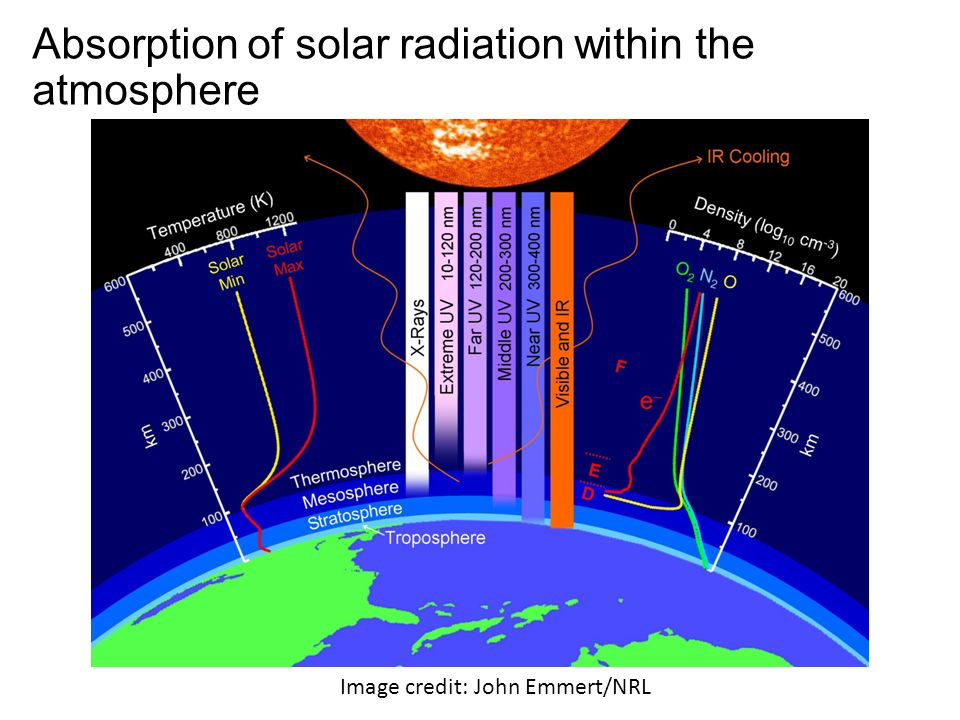 Wikpedia.com
Greenhouse effect
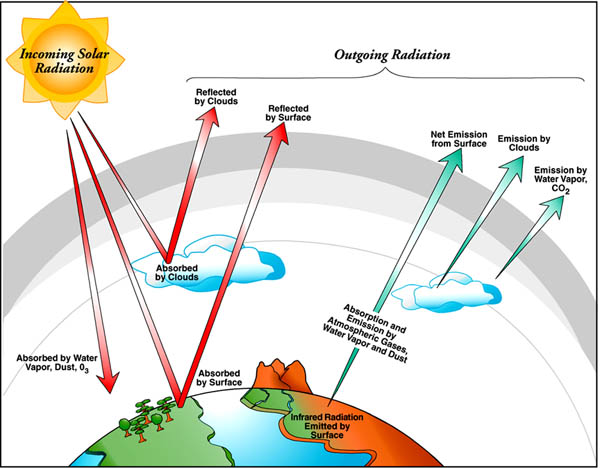 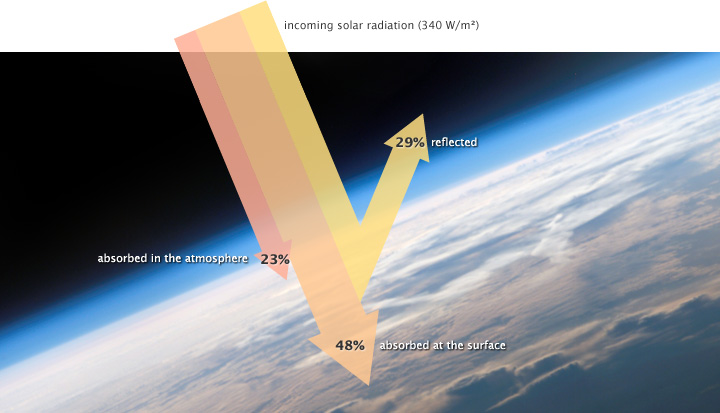 Image: www.earthobservatory.nasa.gov
Wikpedia.com
Image: www.ux1.eiu.edu
[Speaker Notes: https://earthobservatory.nasa.gov/Features/RemoteSensing/Images/atmos_win.gif
https://earthobservatory.nasa.gov/Features/EnergyBalance/page4.php]
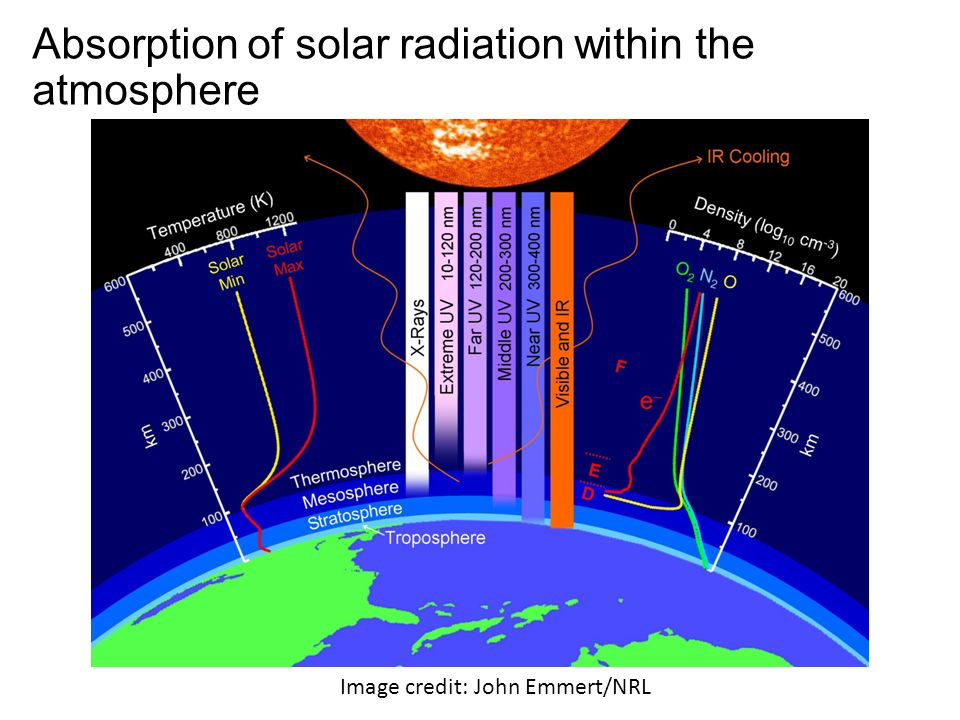 Image credit: John Emmert/NRL
[Speaker Notes: Image credit: John Emmert/NRL.]
Air composition
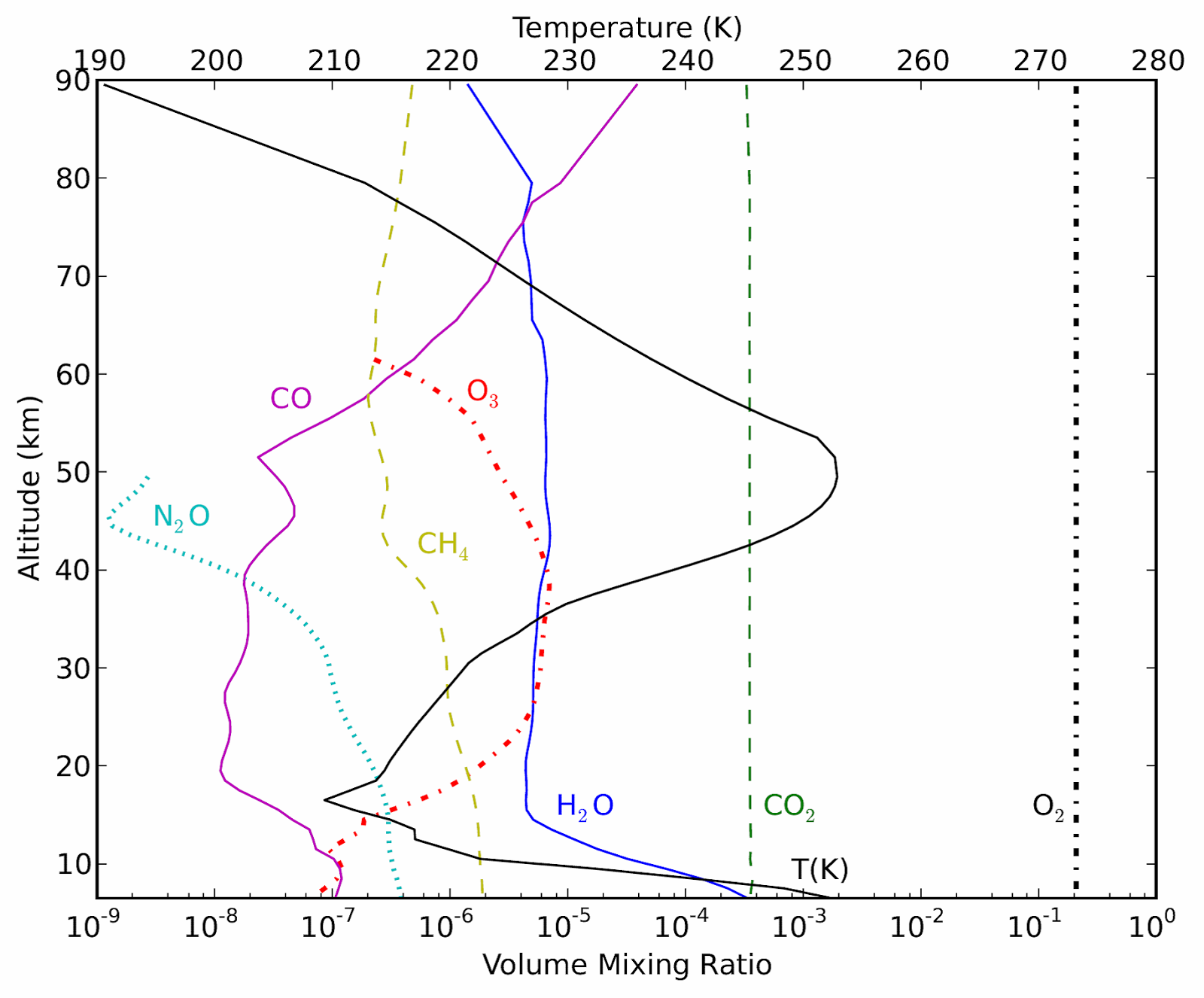 mesosphere
stratosphere
troposphere
Misra et al. (2014)
Air composition
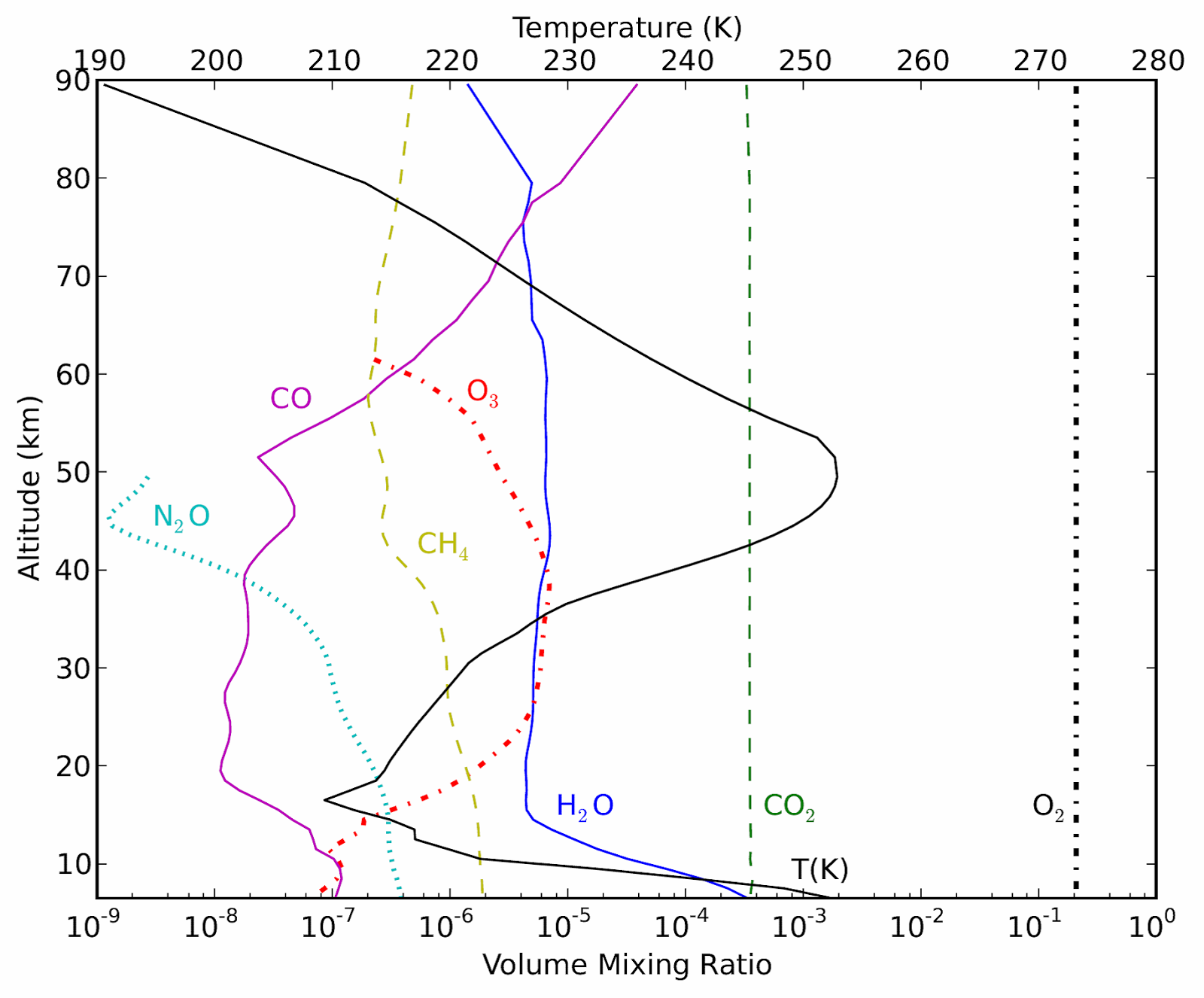 O2 + hv  2O
O + O2  O3
mesosphere
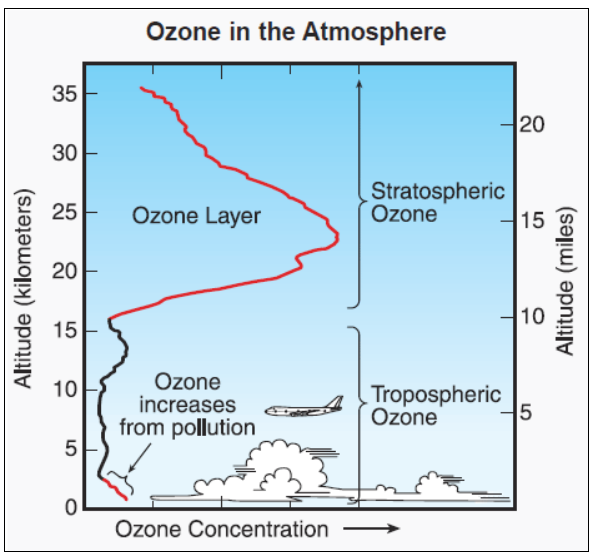 stratosphere
troposphere
Misra et al. (2014)
www.theozonehole.com
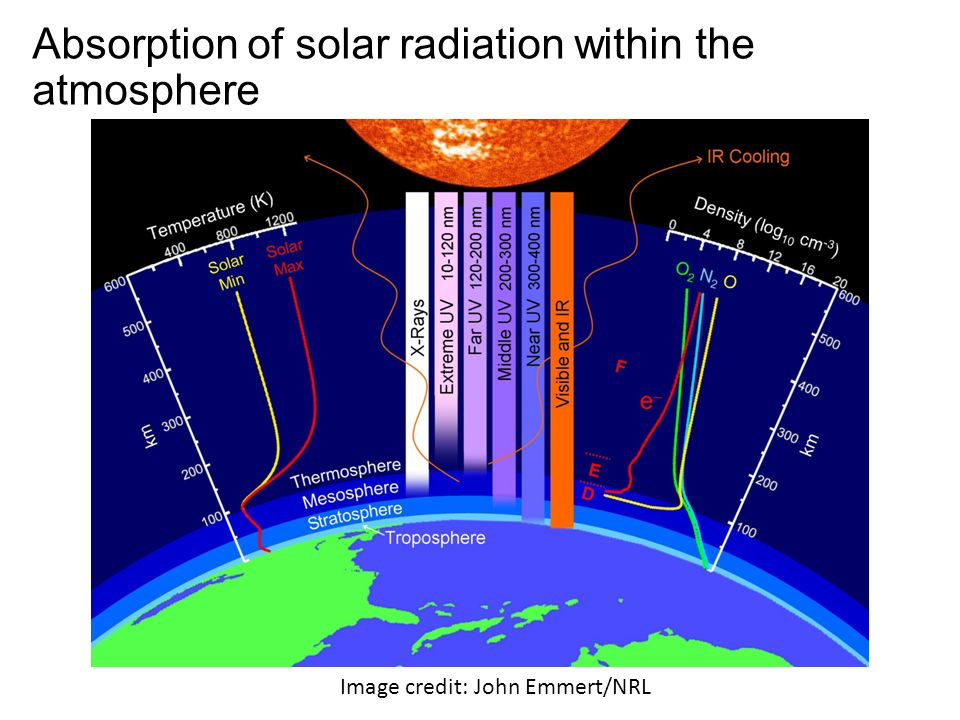 Image credit: John Emmert/NRL
[Speaker Notes: Image credit: John Emmert/NRL.]
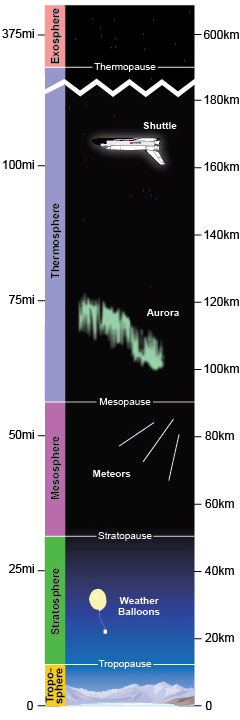 Troposphere (0-15 km)
‘Tropo-’ ∼ turbulent
~80% of atmospheric mass.
Most of our weather occurs within this region.
Well-mixed.
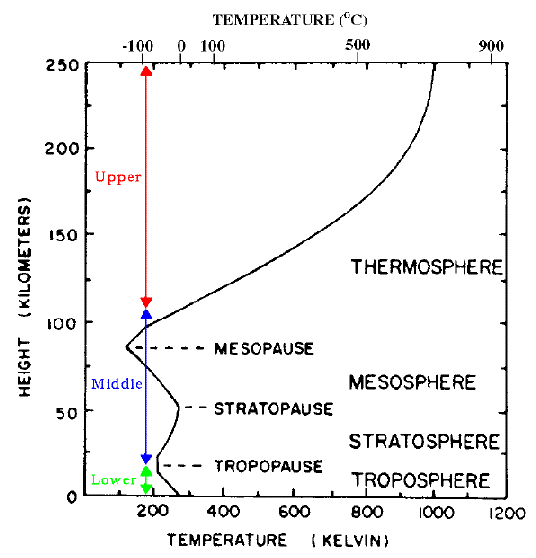 troposphere
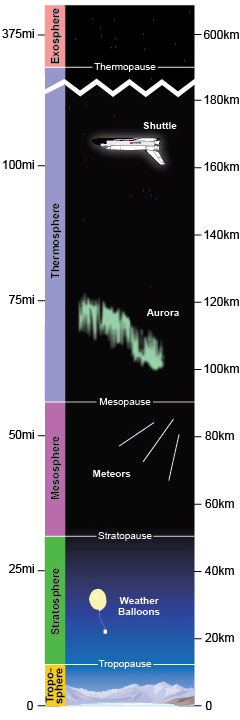 Stratosphere (15-50 km)
‘Strato’ ∼ stable/stratified
Temperature increases with altitude.
Ozone layer peak at ~20-30 km, protecting Earth from harmful UV radiation.
~19.9% of atmospheric mass
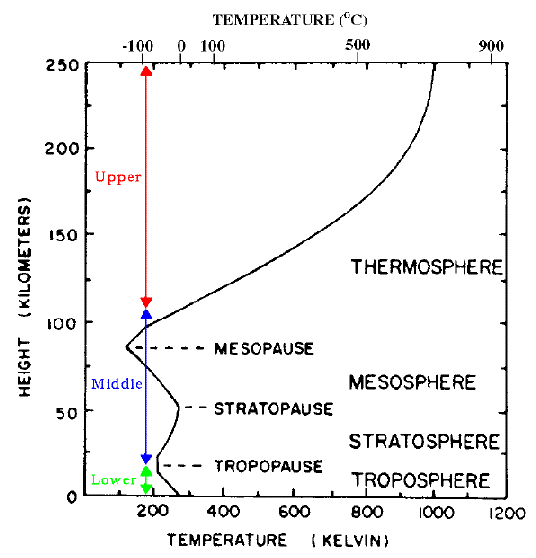 stratosphere
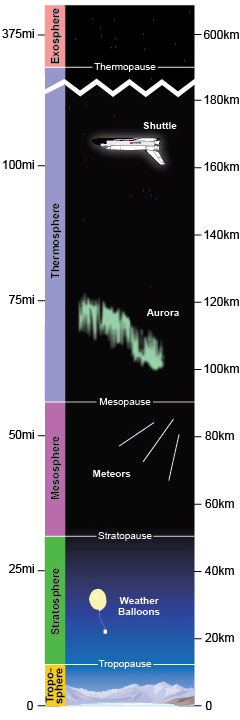 Mesosphere (50-90 km)
‘Meso’ ∼ middle
Temperature decreases with altitude  limited local heating
Mesopause is the coldest part of the Earth’s atmosphere, with mean T of ~130 K/-143oC/-225oF!
Noctilucent clouds.
Meteoroids burn up here.
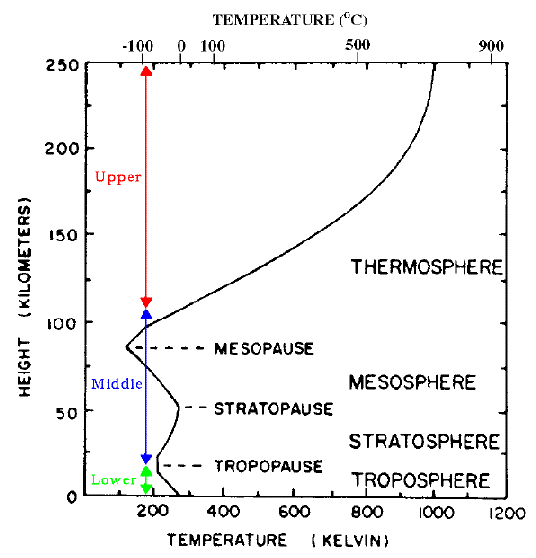 mesosphere
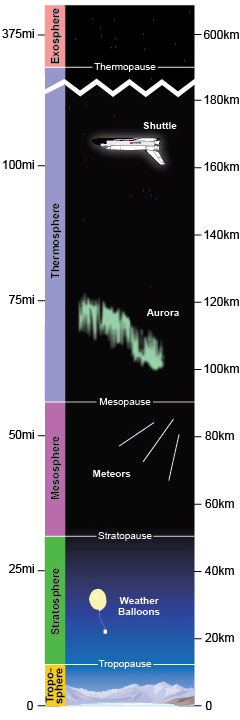 Thermosphere (90-500+ km)
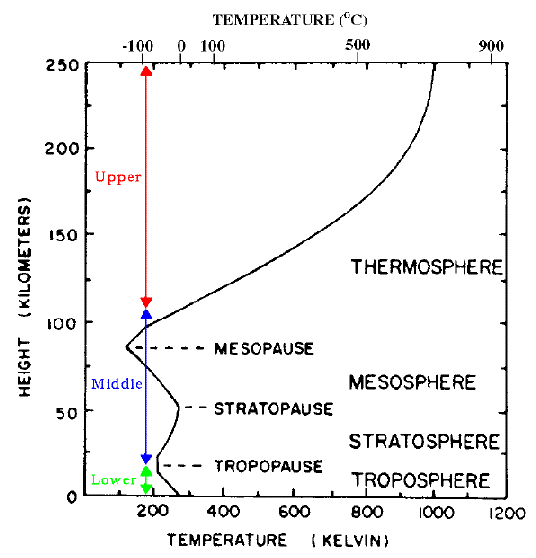 thermosphere
‘thermo-’ ∼ heat
Temperature increases with altitude.
High T generated from absorption of intense solar radiation by predominantly, O2 molecules.
Very low pressure, low density of molecules.
Gravitational settling of species by mass. Not well-mixed.
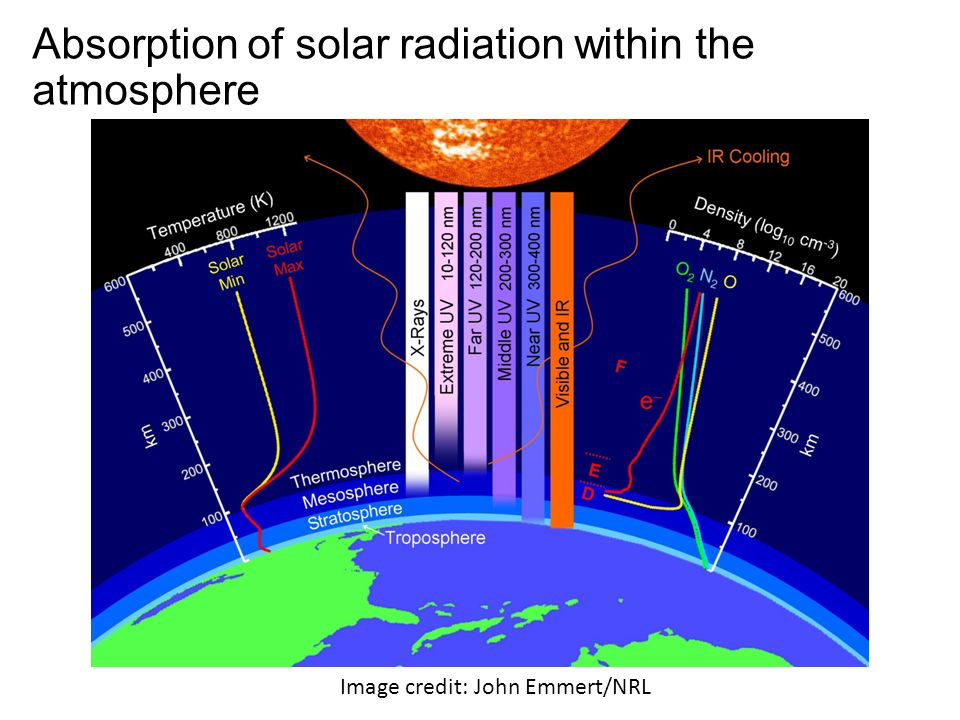 Vertical coupling exists between all 
parts of the atmosphere.
Image credit: John Emmert/NRL
[Speaker Notes: Image credit: John Emmert/NRL.]
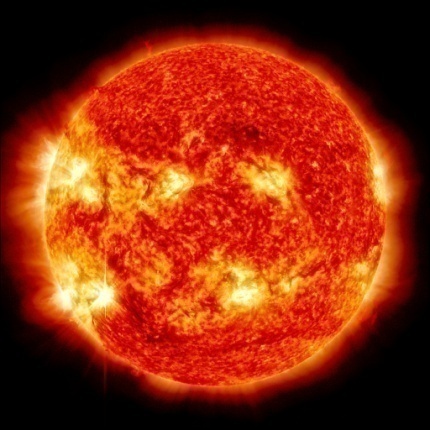 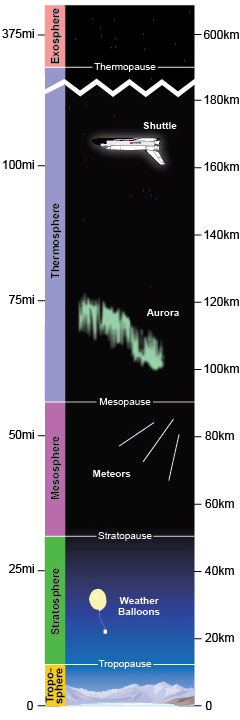 thermosphere
Solar radiation
TRANSITION REGION
mesosphere
Dynamics
stratosphere
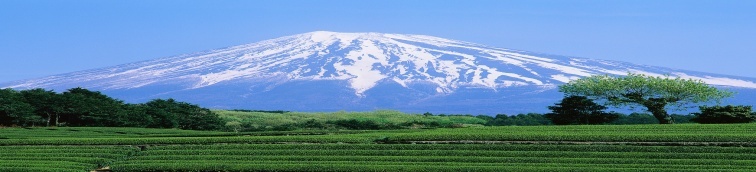 troposphere
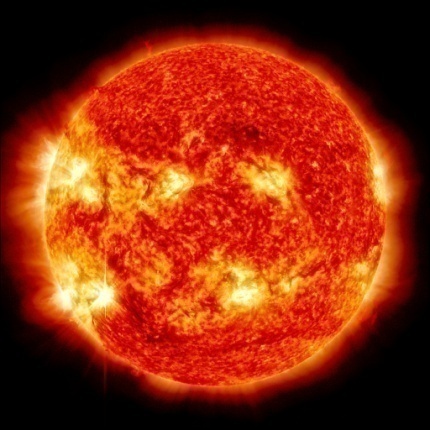 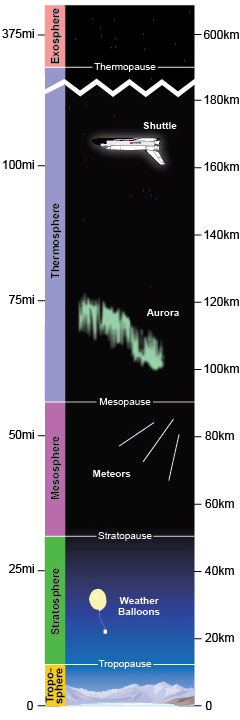 thermosphere
Solar radiation
TRANSITION REGION
mesosphere
Dynamics
stratosphere
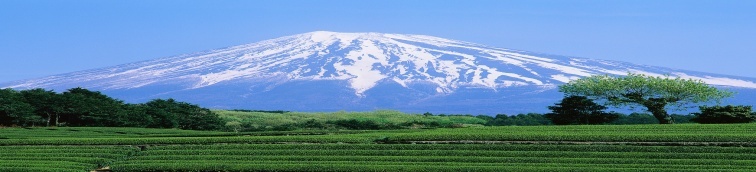 troposphere
Coupling between the lower and upper atmosphere
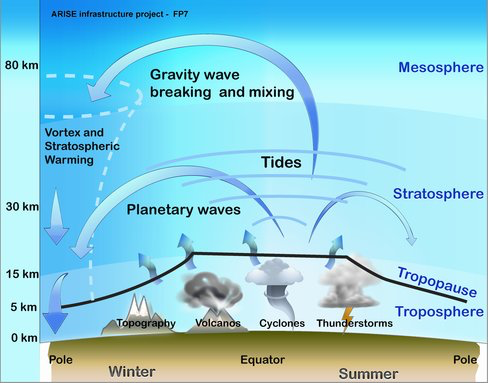 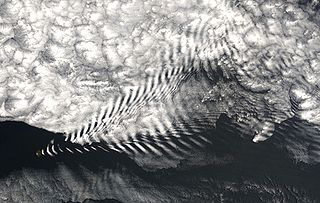 NASA/MODIS imagery
Polar stratospheric clouds
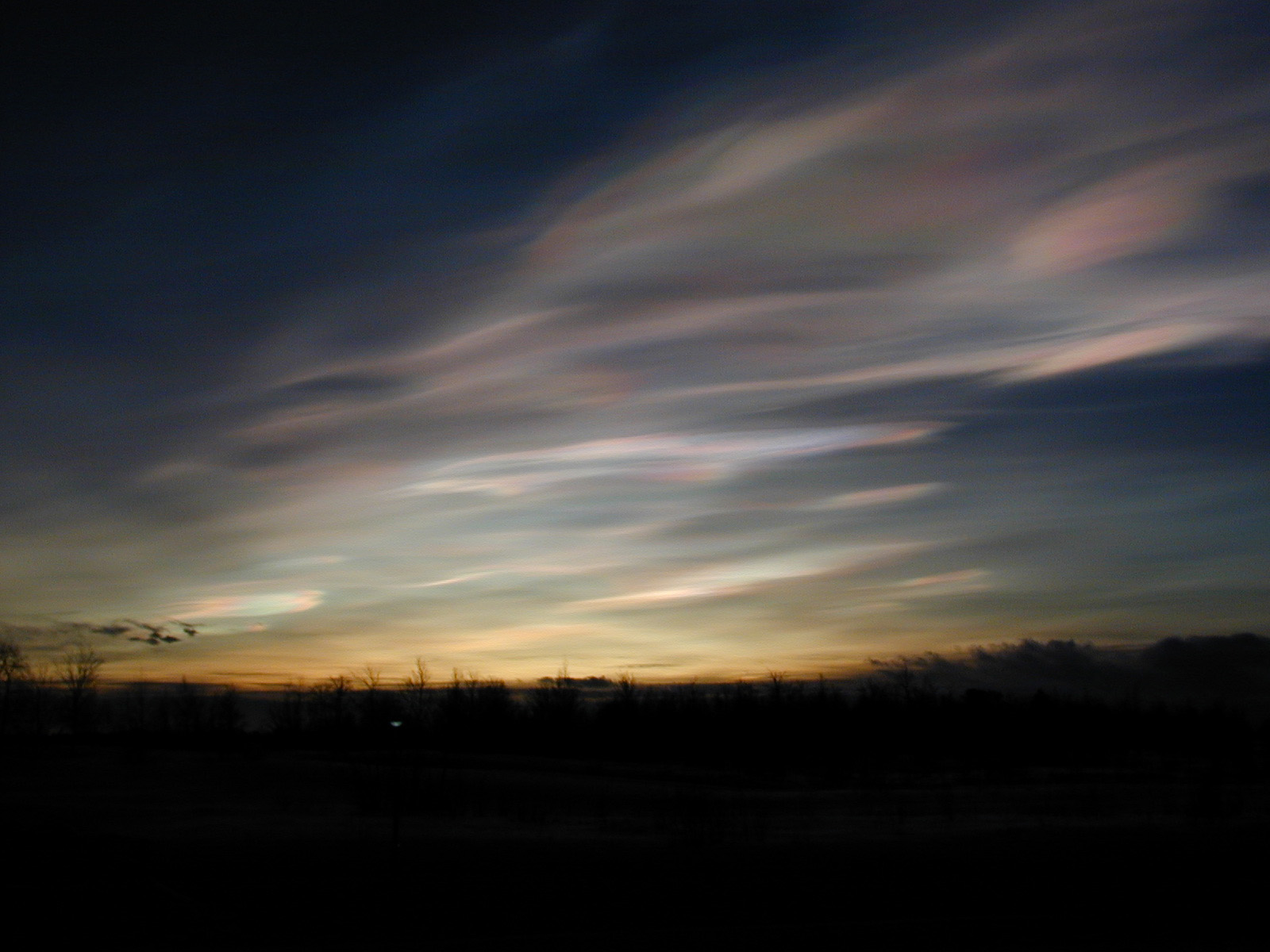 Polar mesospheric clouds (aka noctilucent clouds)
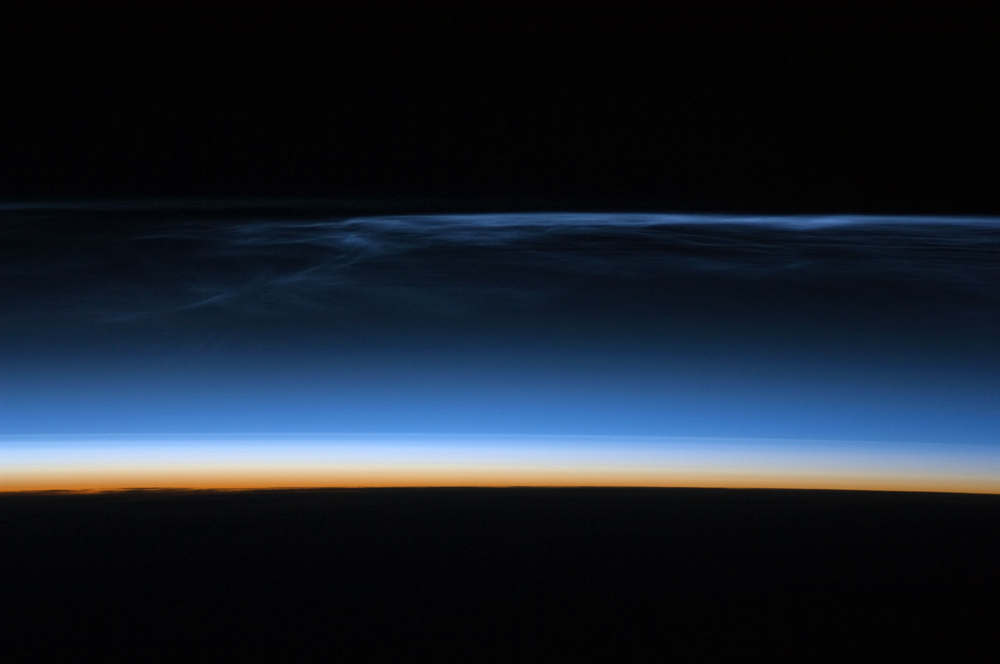 Sources: nasa.gov
arise-project.eu
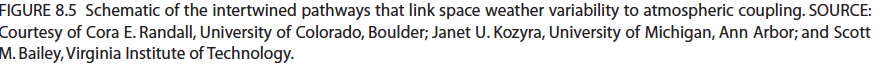 [Speaker Notes: https://www.nasa.gov/sites/default/files/images/161102main_image_feature_680_ys_full.jpg
https://eoimages.gsfc.nasa.gov/images/imagerecords/8000/8967/ISS017-E-11632_lrg.jpg]
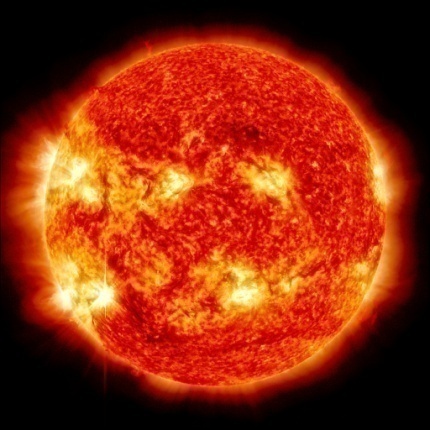 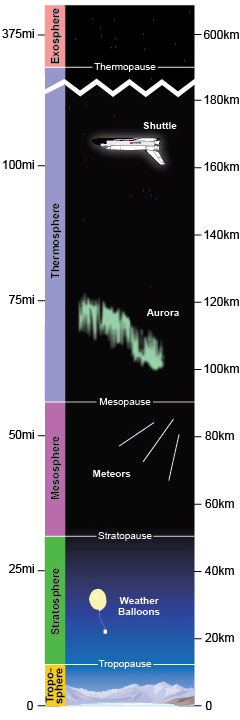 Molecular diffusion
Solar radiation
Ionisation by 
solar EUV
TRANSITION REGION
TRANSITION REGION
Turbulent 
mixing
Neutral dynamics
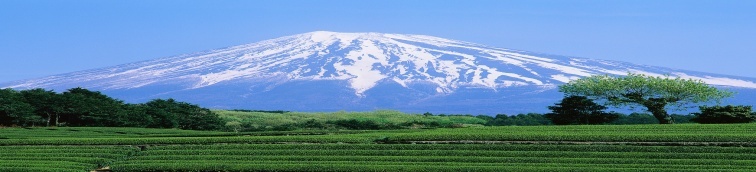 How can we observe the neutral atmosphere?
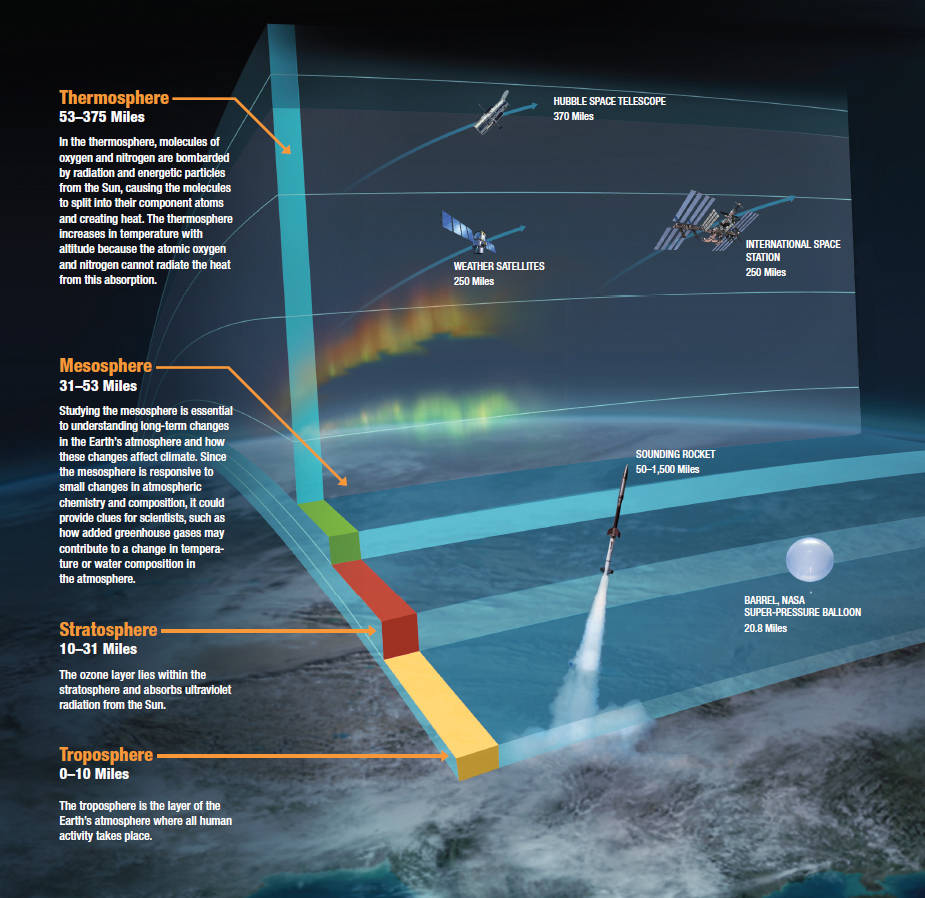 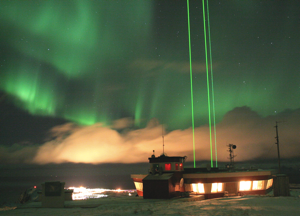 In situ observations
Remote sensing
ALOMAR lidar
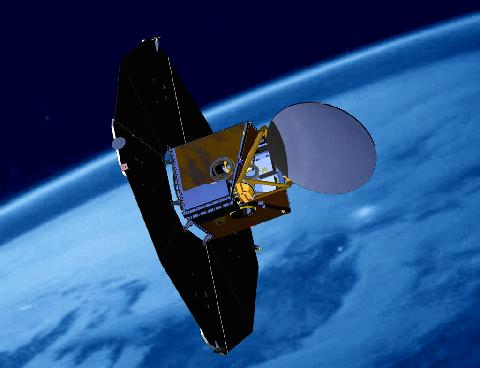 Odin/OSIRIS
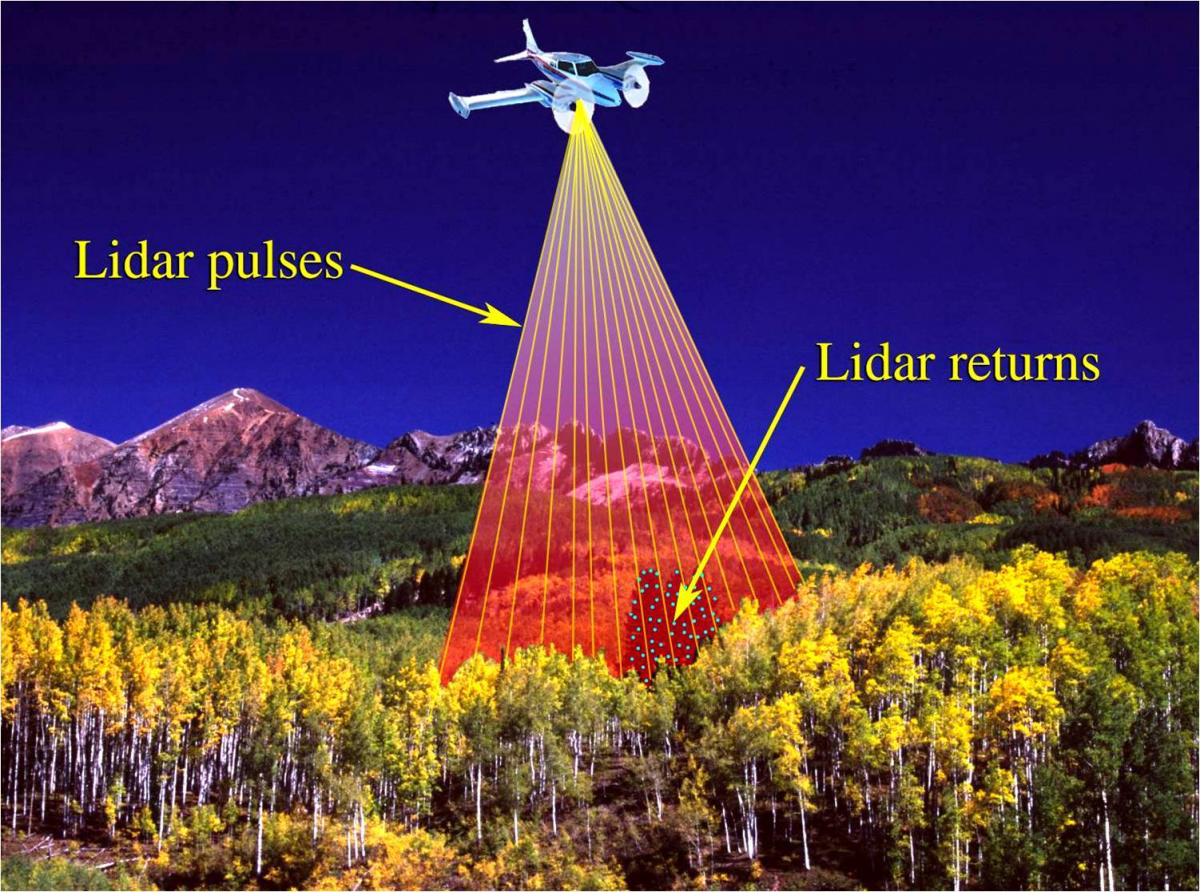 Brian Vasel, NOAA/ESRL
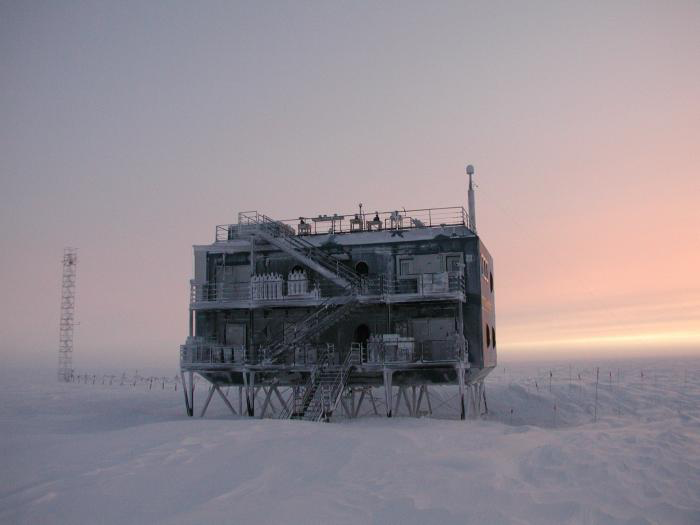 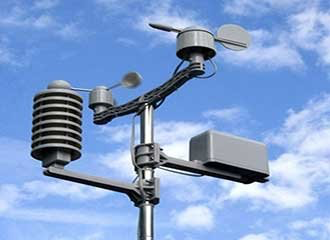 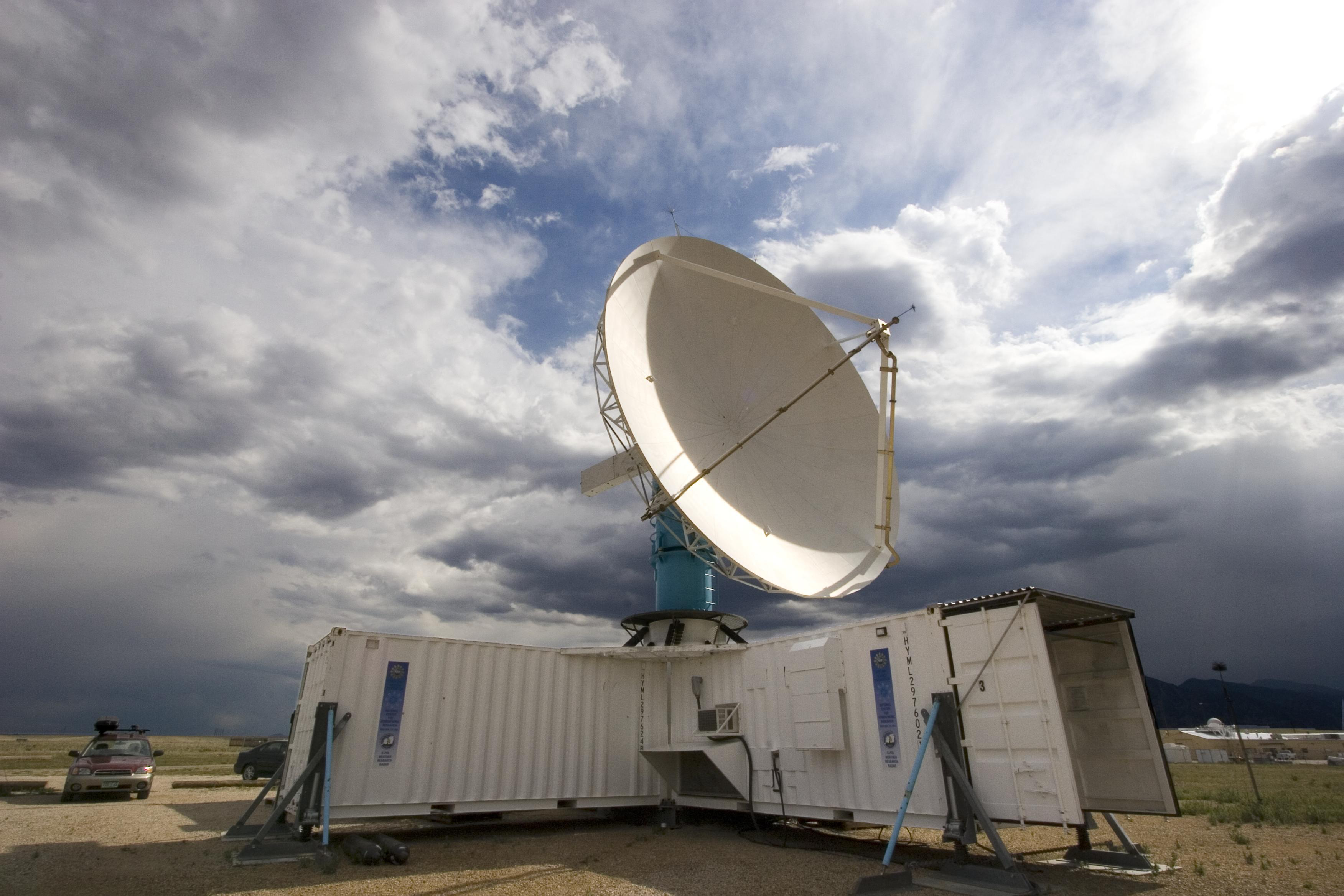 Origin.arstechnica.com
Nasa.gov
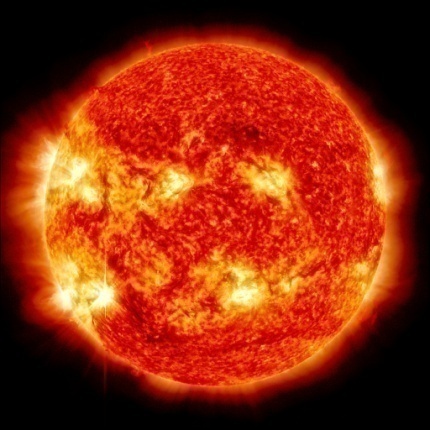 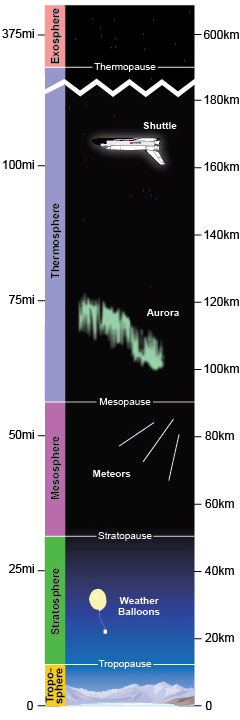 Molecular diffusion
Relatively poorly understood part of the atmosphere
Solar radiation
Ionisation by 
solar EUV
TRANSITION REGION
TRANSITION REGION
Turbulent 
mixing
Dynamics
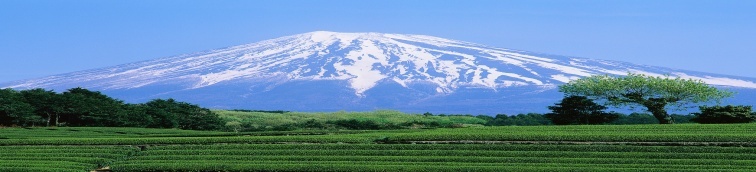 Observing the MLT
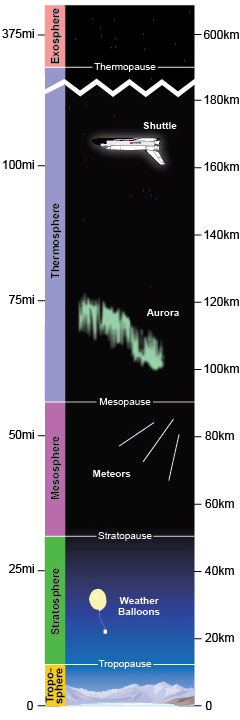 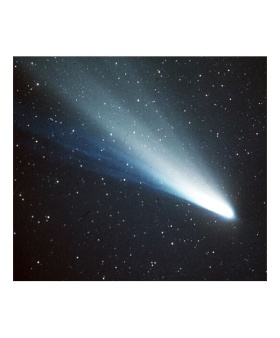 Na+
Mg+
Na
Fe+
Ca+
Na+
Fe
Fe+
K+
Fe
Na
Mg
K
Fe
Ca
Na
Na
Ca
Mg
Na
Fe
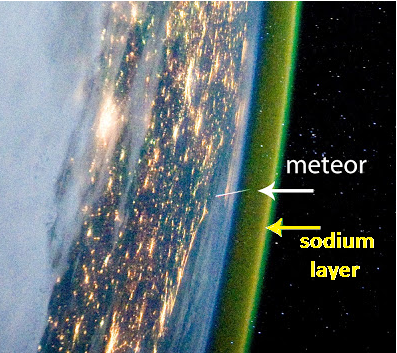 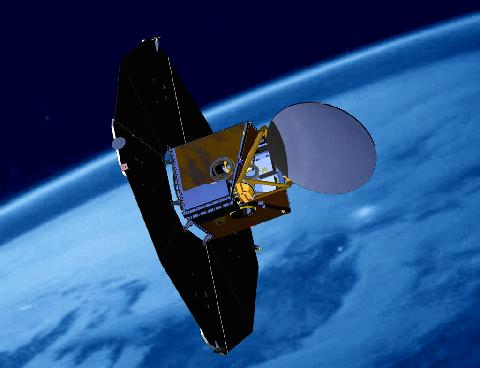 Odin/OSIRIS
ALOMAR lidar
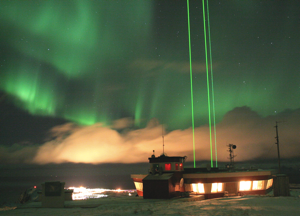 http://www.albany.edu/faculty/rgk/atm101/s
Observing the MLT: meteoroids and metals.
Pfrommer et al. (2009)
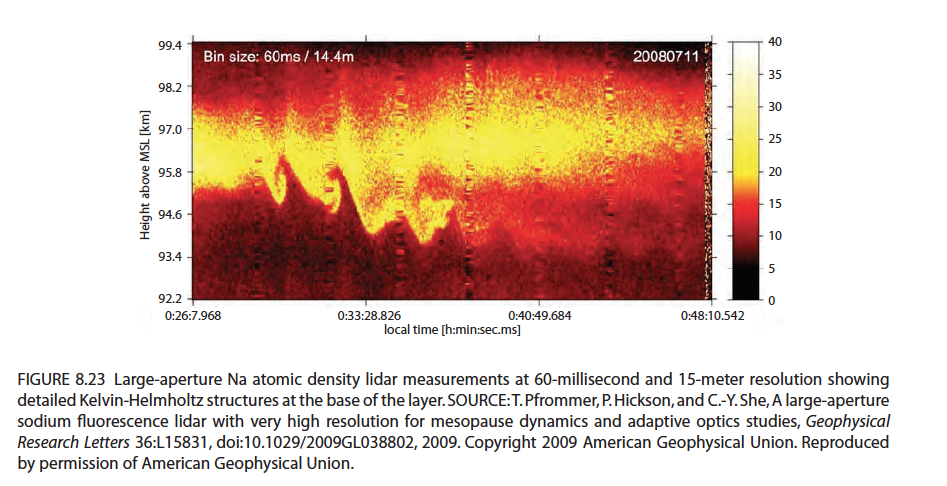 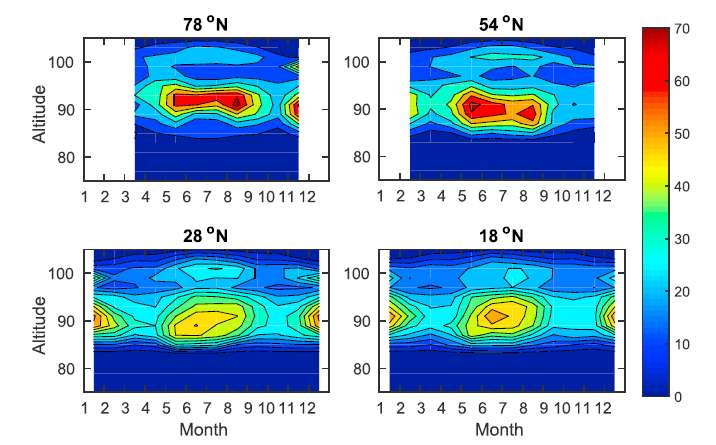 Typical mean mid-latitude Na metal layer profile
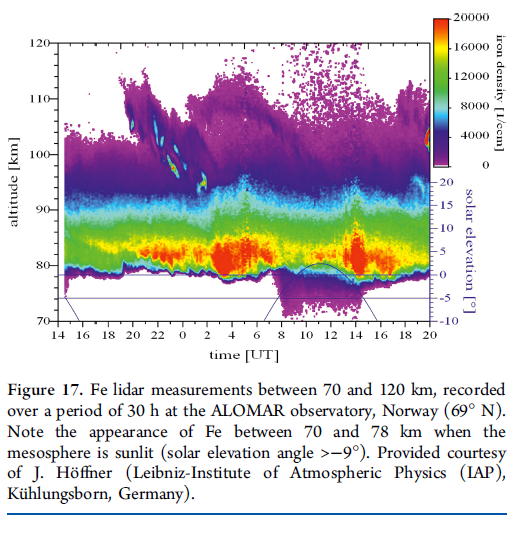 [removed due to file size issues]
Simulation of global meteoric sodium.
Dawkins et al. (2015)
Dawkins et al. (2015)
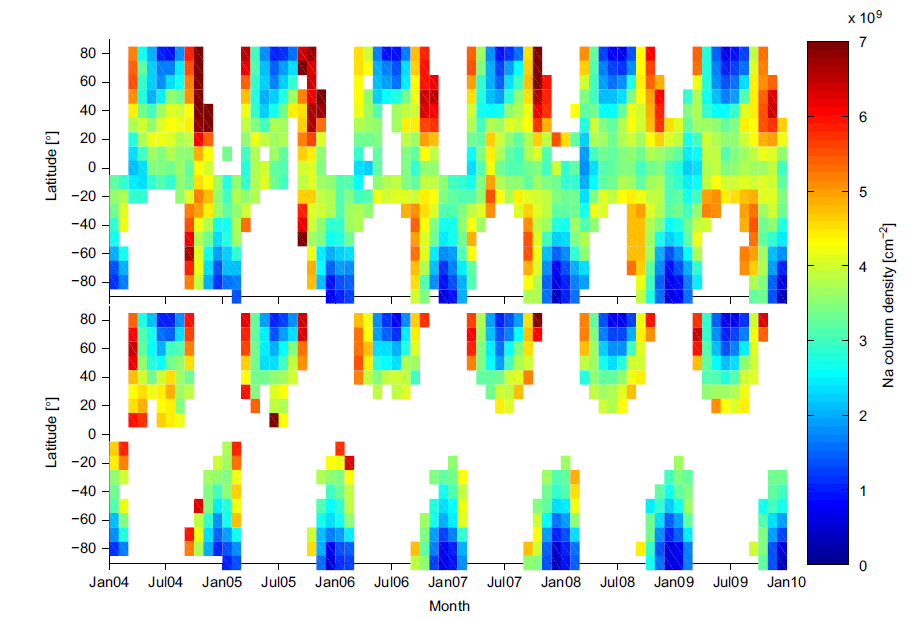 https://www.iap-kborn.de/
Courtesy of D. Janches/D. Marsh
Hedin and Gumbel (2011)
How is our atmosphere changing?
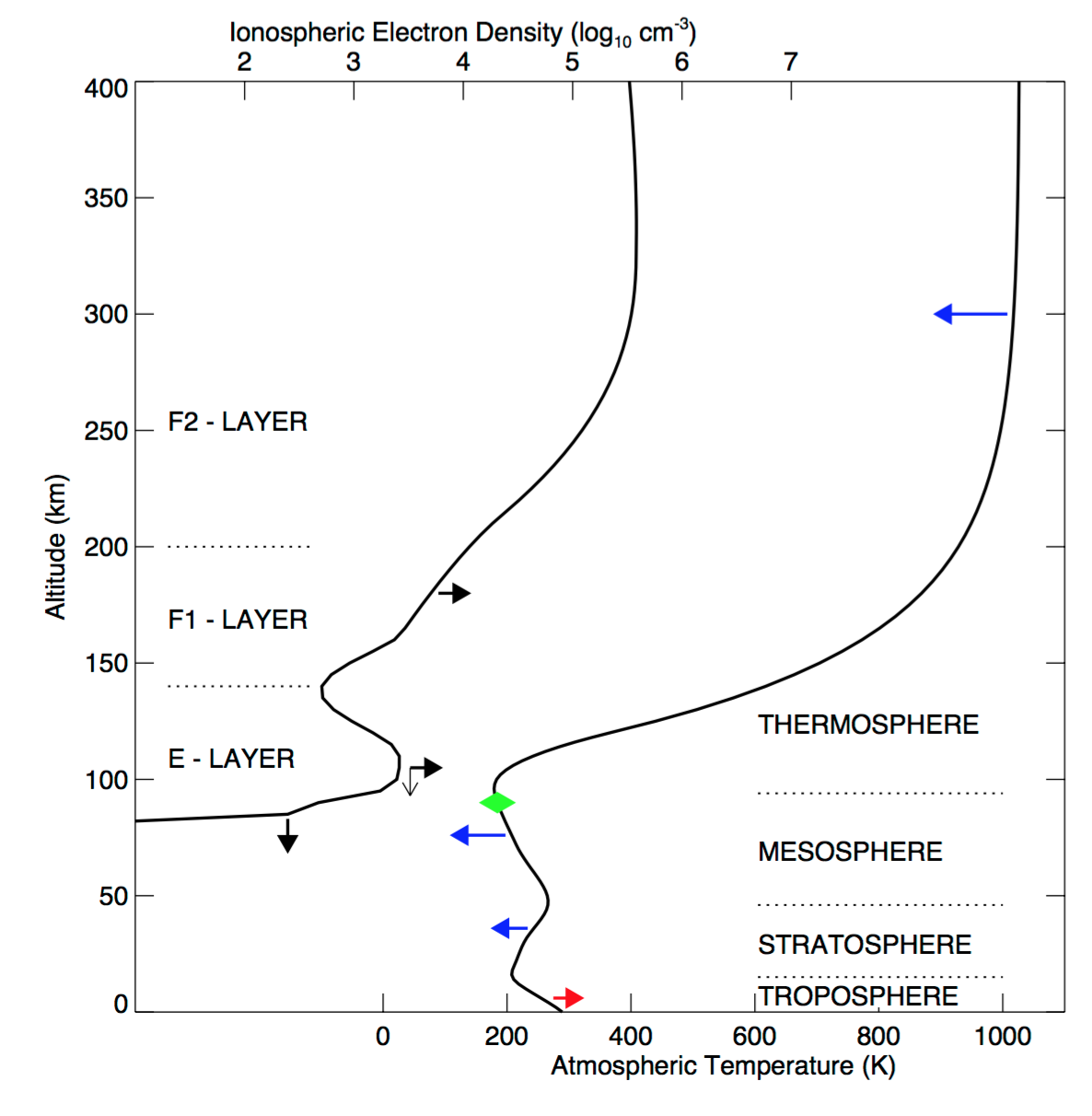 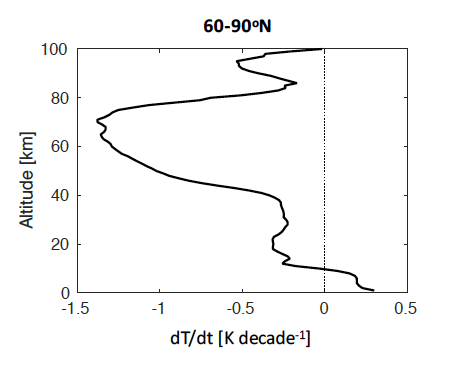 thermosphere
mesosphere
Cooling in upper atmosphere
Decadal temperature change
stratosphere
troposphere
Warming in lower atmosphere
Laštovička et al. 2008
Credit: Mike Hollingshead
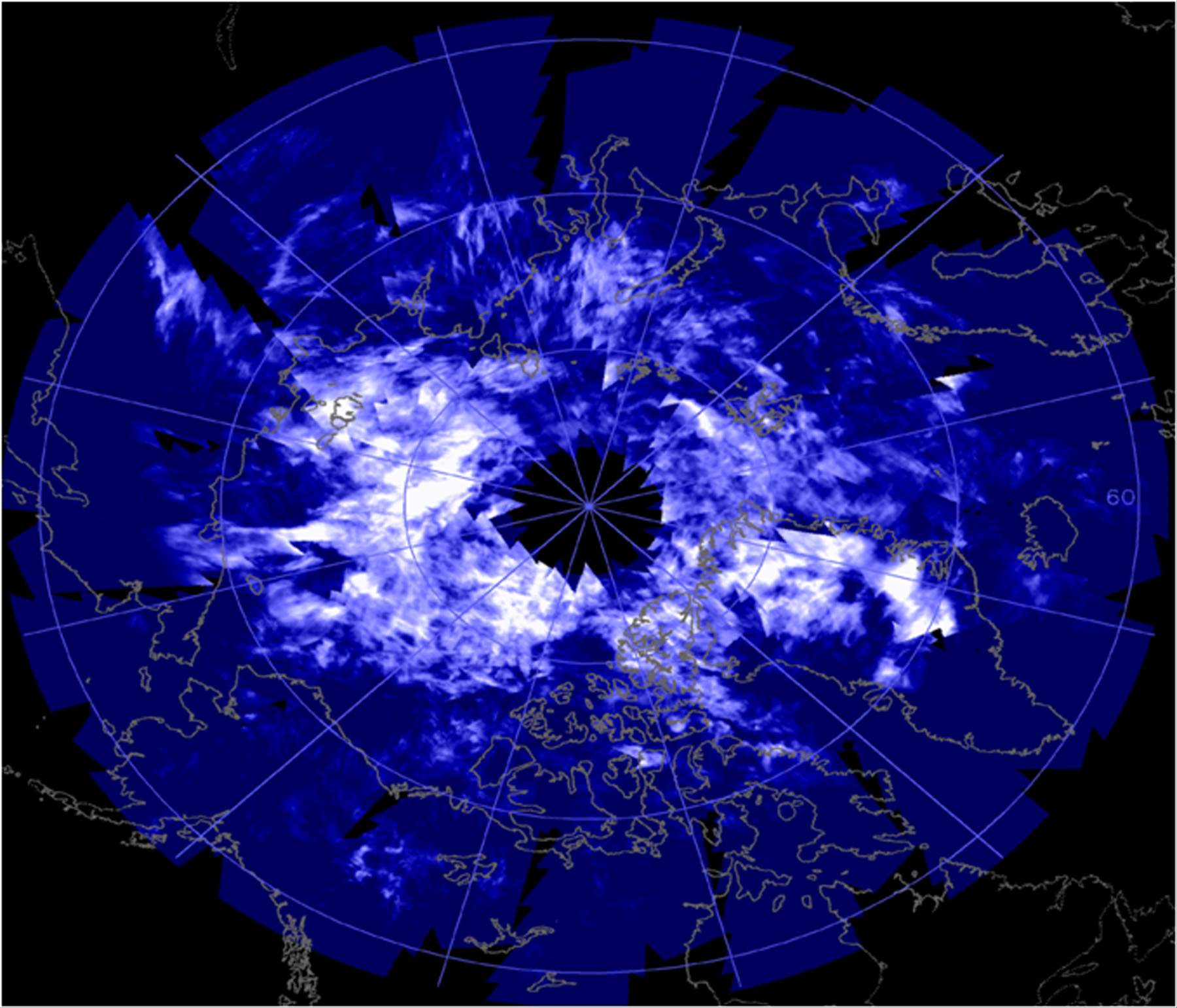 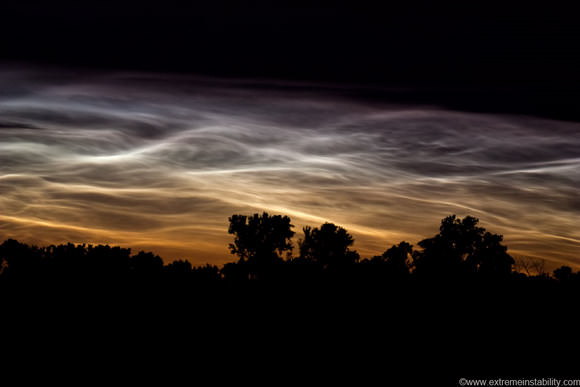 How is our atmosphere changing?
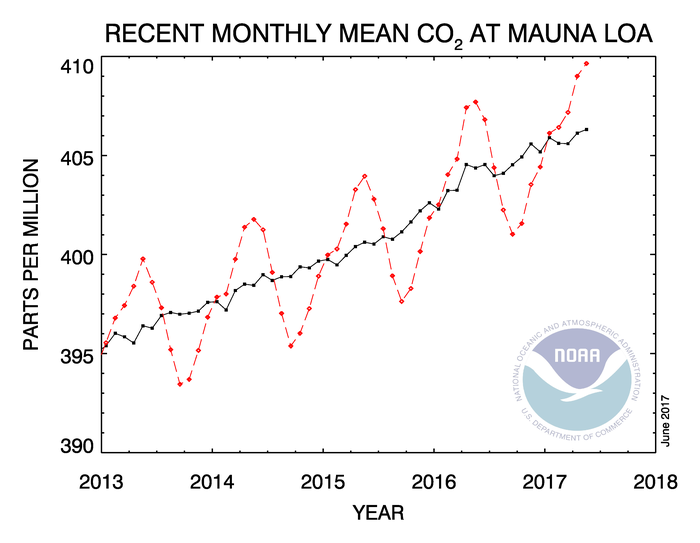 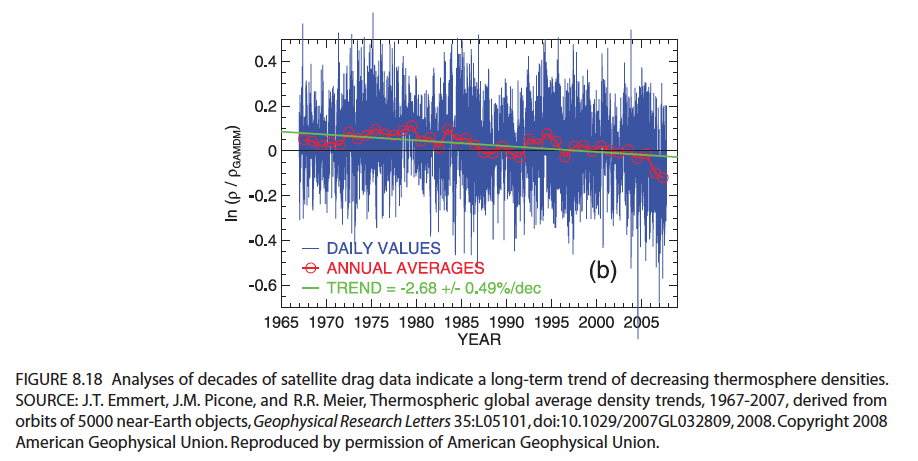 Image: NASA AIM/CIPS
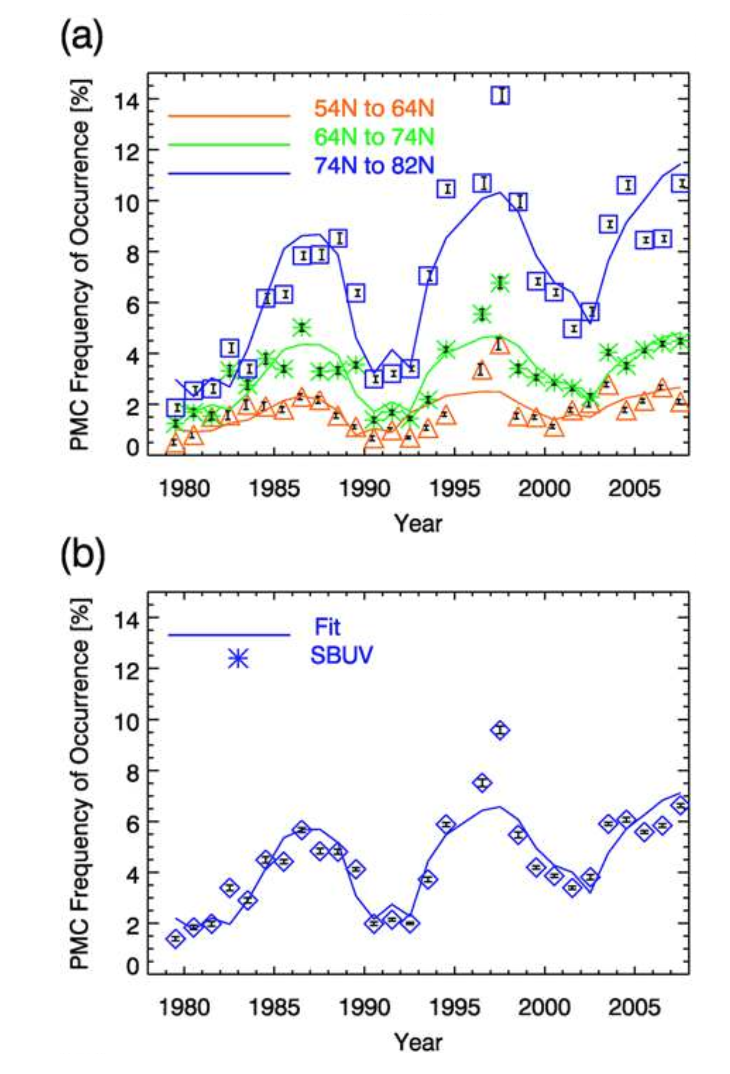 esrl/noaa.gov
Emmert et al. (2007)
Analyses of satellite drag data indicate a long-term trend of decreasing thermosphere densities.
Shettle et al. (2009)
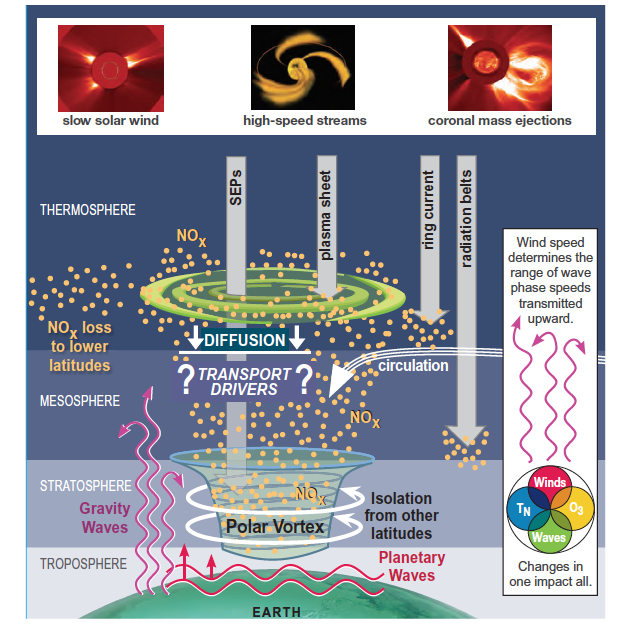 Space weather and our neutral atmosphere
Randall et al.
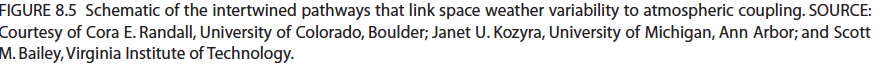 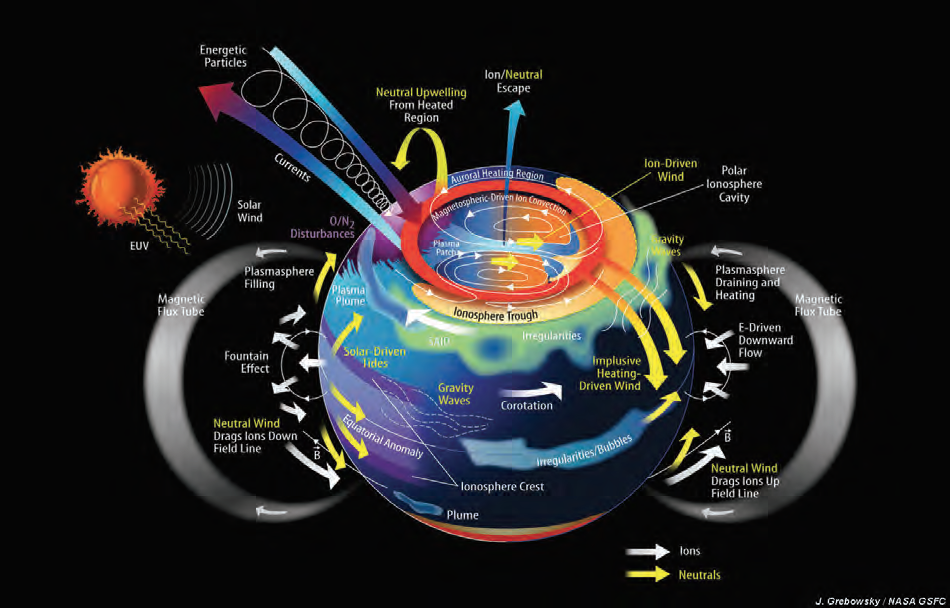 erin.dawkins@nasa.gov
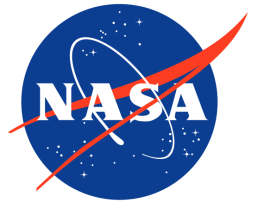 Summary
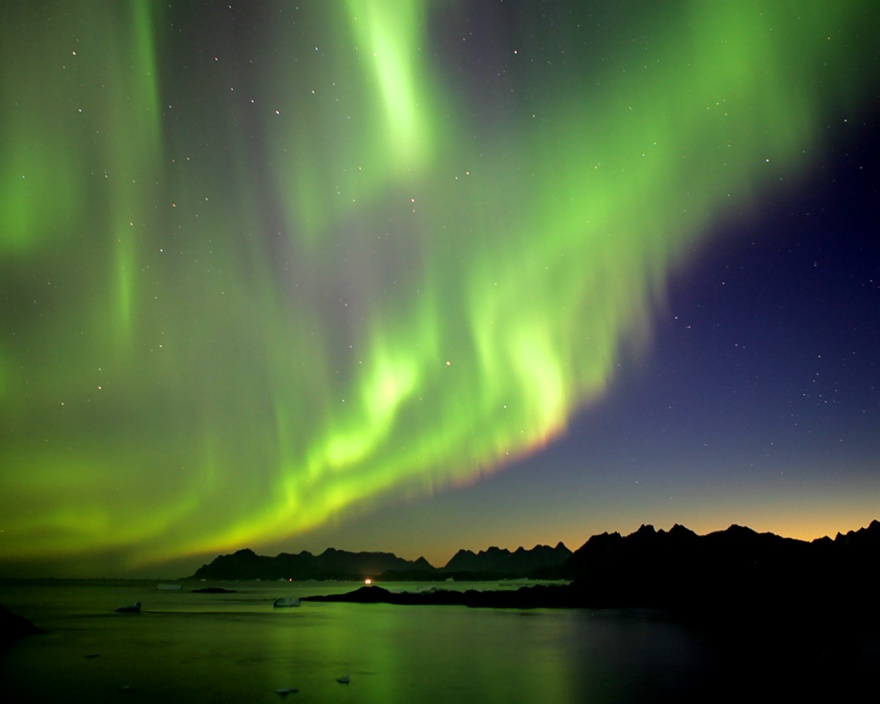 Each layer of the atmosphere is well-defined.
Vertical coupling between all parts of the neutral atmosphere.
All parts of the Earth-Sun system interlinked.
Our neutral atmosphere is changing. Important to monitor and improve understanding of these.
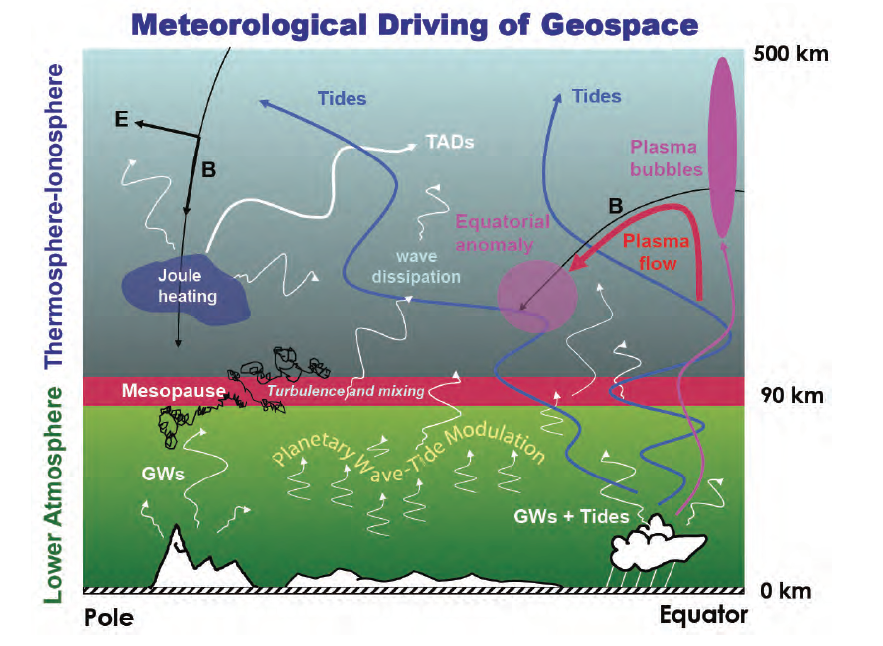 Image: Forbes and Fritts